ARTE BIZANTINO
Edad Media. Inicio: Caída del Imperio Romano de Occidente 
                          Fin: Toma de Constantinopla por los turcos (1453)
 Convivencia de tres culturas: 
Bizancio
 Cristiandad occidental
 Mundo islámico


 330 Constantino trasladó la capital a Bizancio o Constantinopla
 395 Teodosio dividió el Imperio entre sus hijos.  Bizancio, capital del Imperio de Oriente 
 476 Cae el Imperio Romano de Occidente. El Imperio Romano de Oriente  duró hasta 1453 con el nombre de Imperio Bizantino.

 La etapa más importante fue el siglo VI con el emperador  Justiniano  y su esposa Teodora 
 Religión y política estrechamente relacionados. La religiosidad afectaba a todos los ámbitos de la vida.
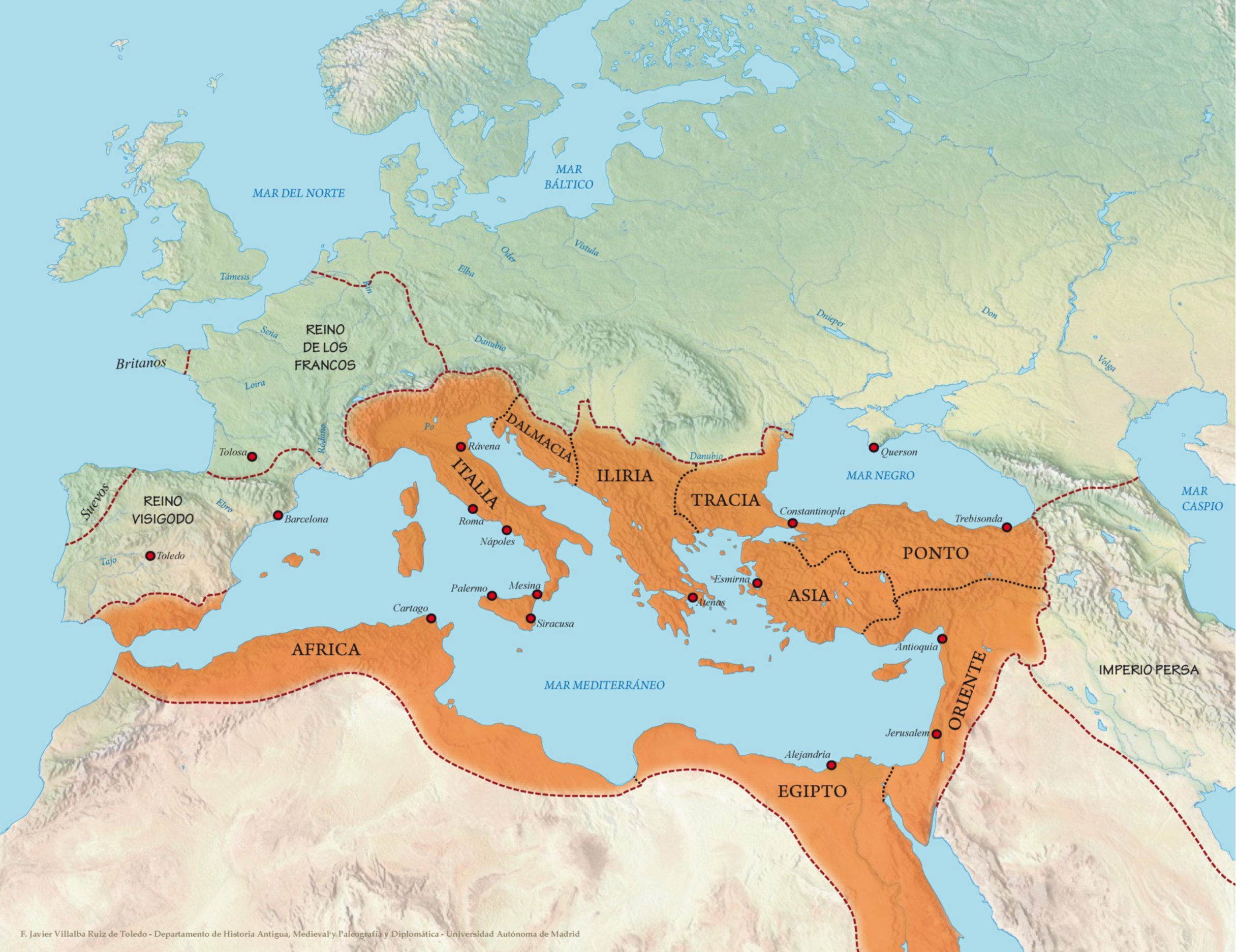 Imperio Bizantino
ARQUITECTURA 
 Características:
 Materiales: ladrillo. Exteriores gran austeridad
 Columnas de fuste liso y capitel cúbico con decoración vegetal
 Plantas: Central y basilical de tres naves
 Cúpula sobre pechinas, o cubierta plana
 Decoración mosaicos y pinturas (interiores). Lujo, ostentación.

 Edificios:
Santa Sofía de Constantinopla
 San Vital de Rávena
 San Apolinar in Classe. Rávena
 San Apolinar Nuevo. Rávena
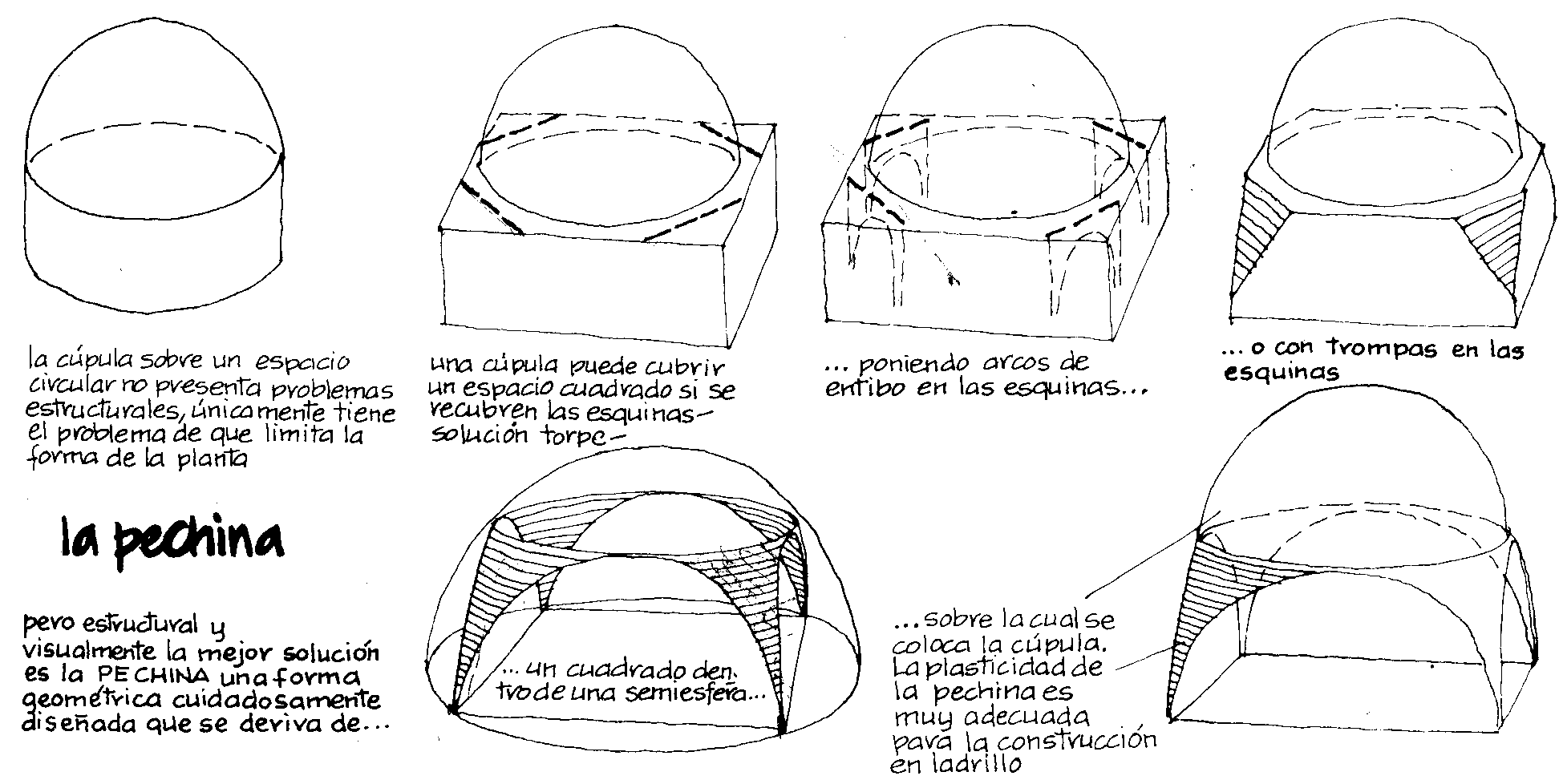 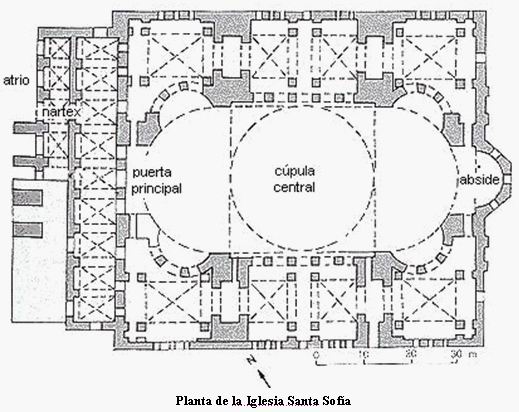 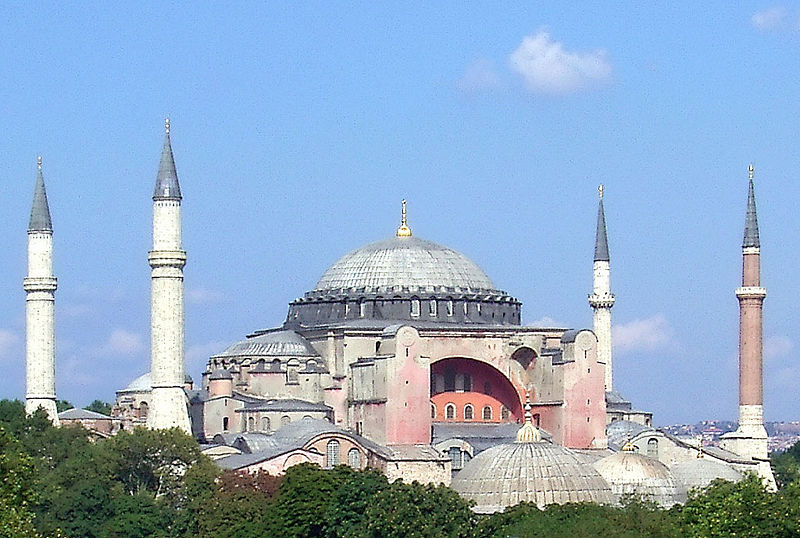 Santa Sofía
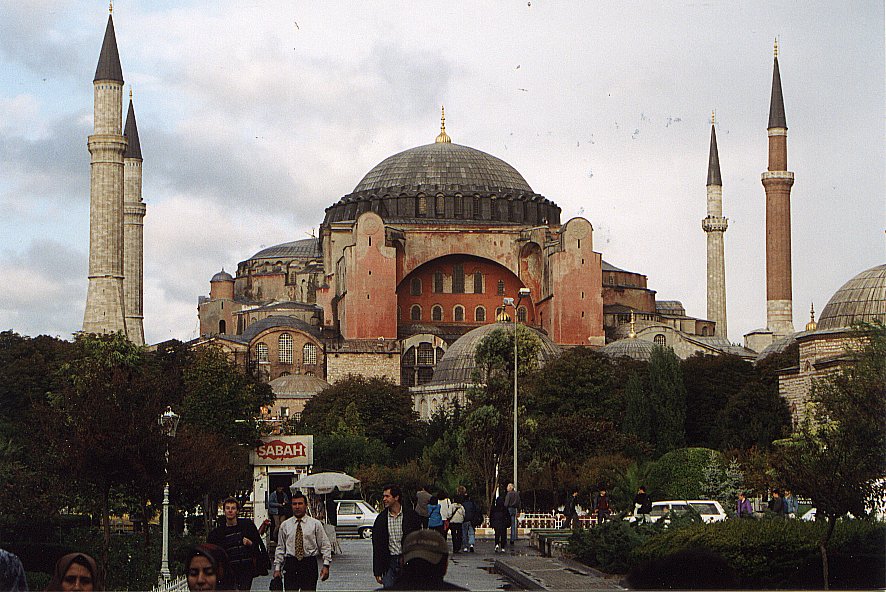 Santa Sofía. Constantinopla
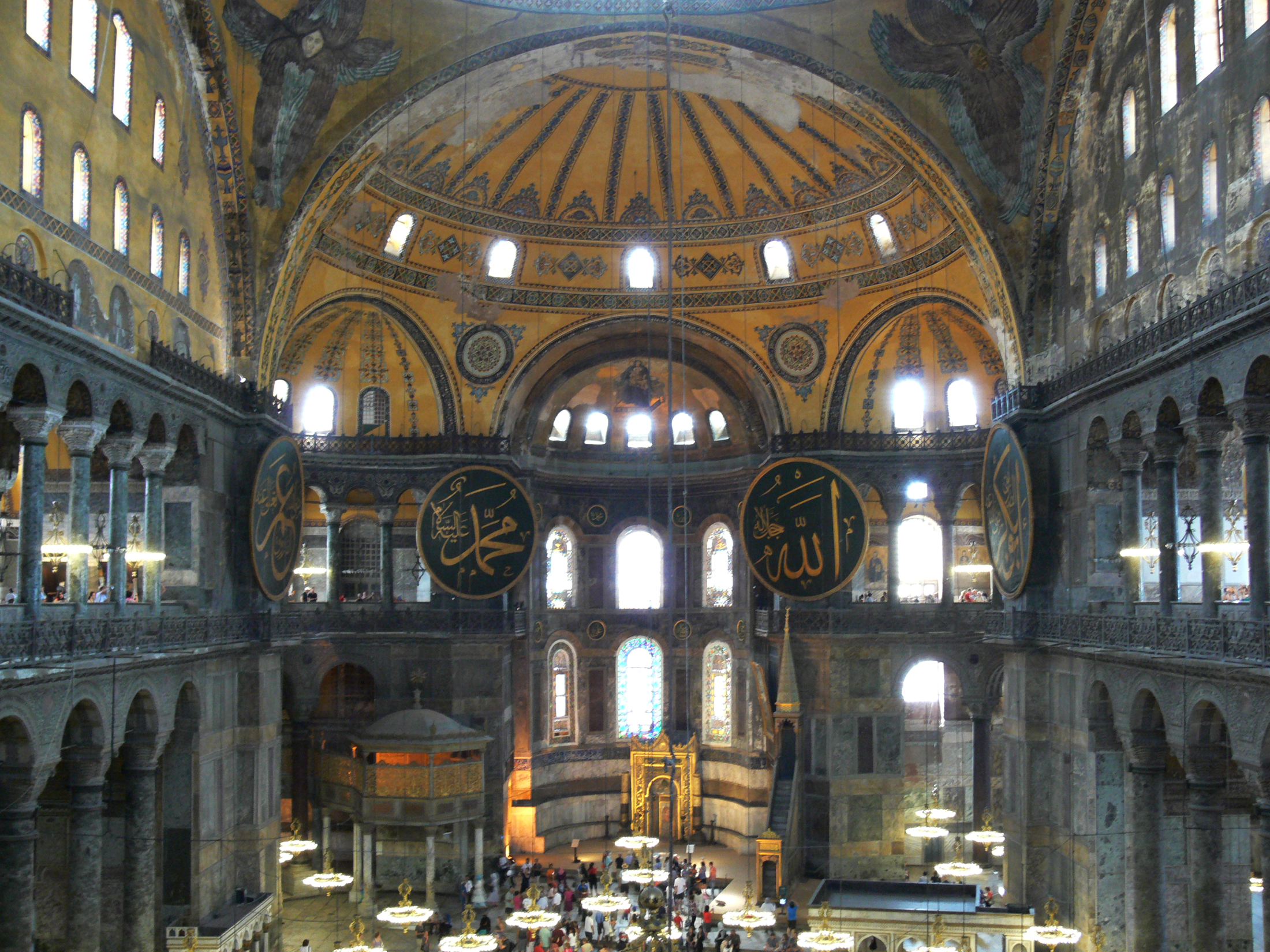 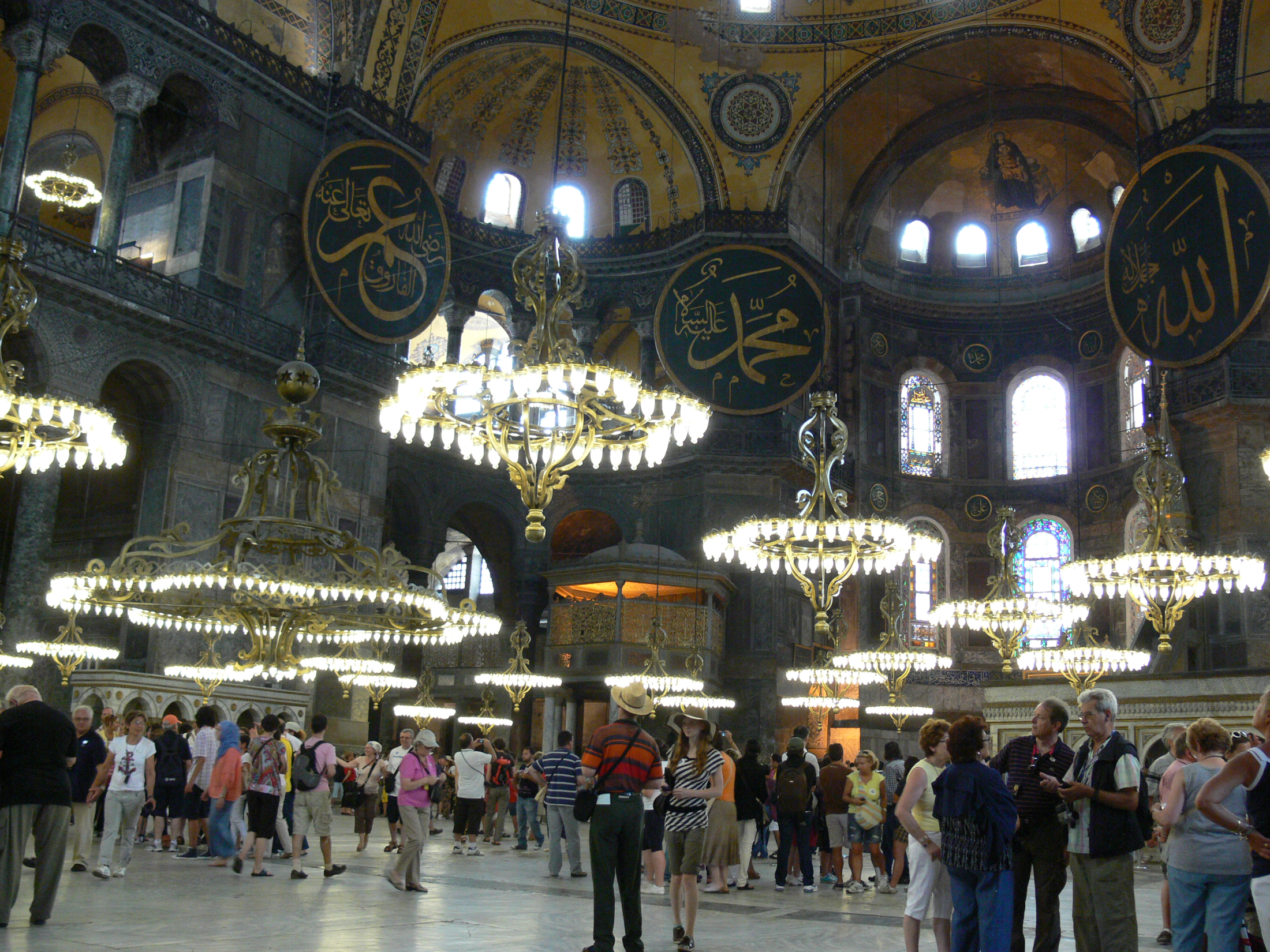 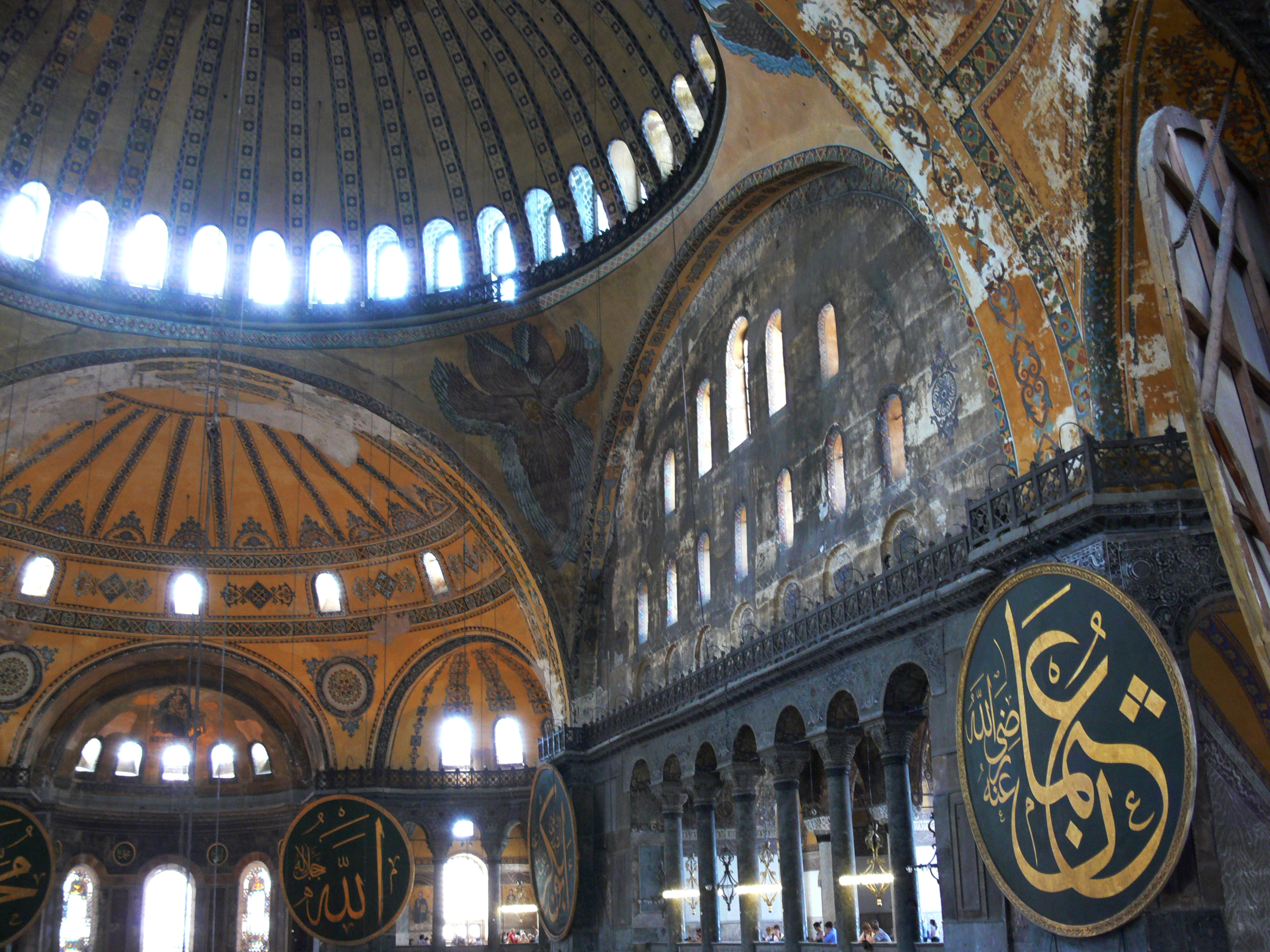 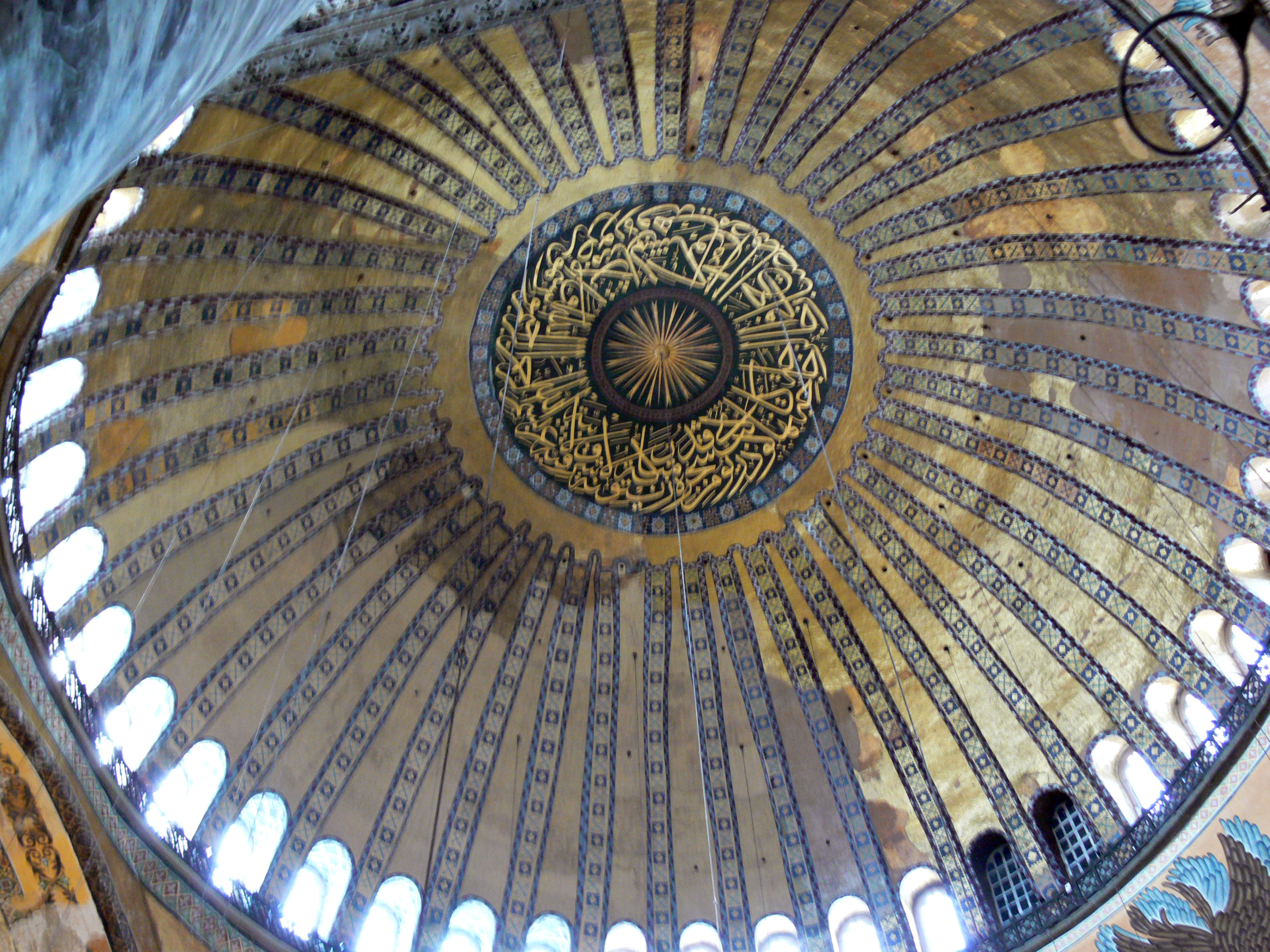 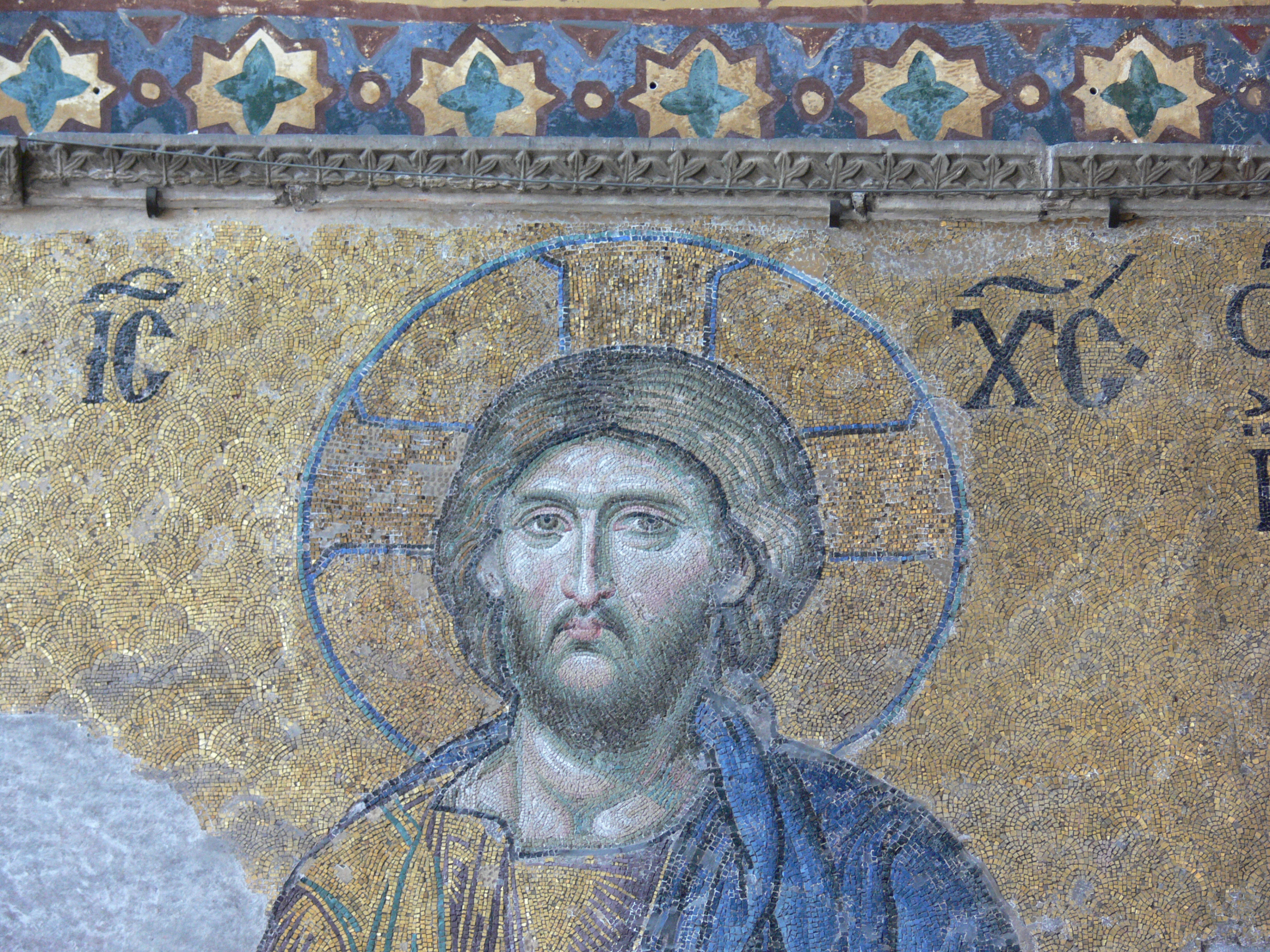 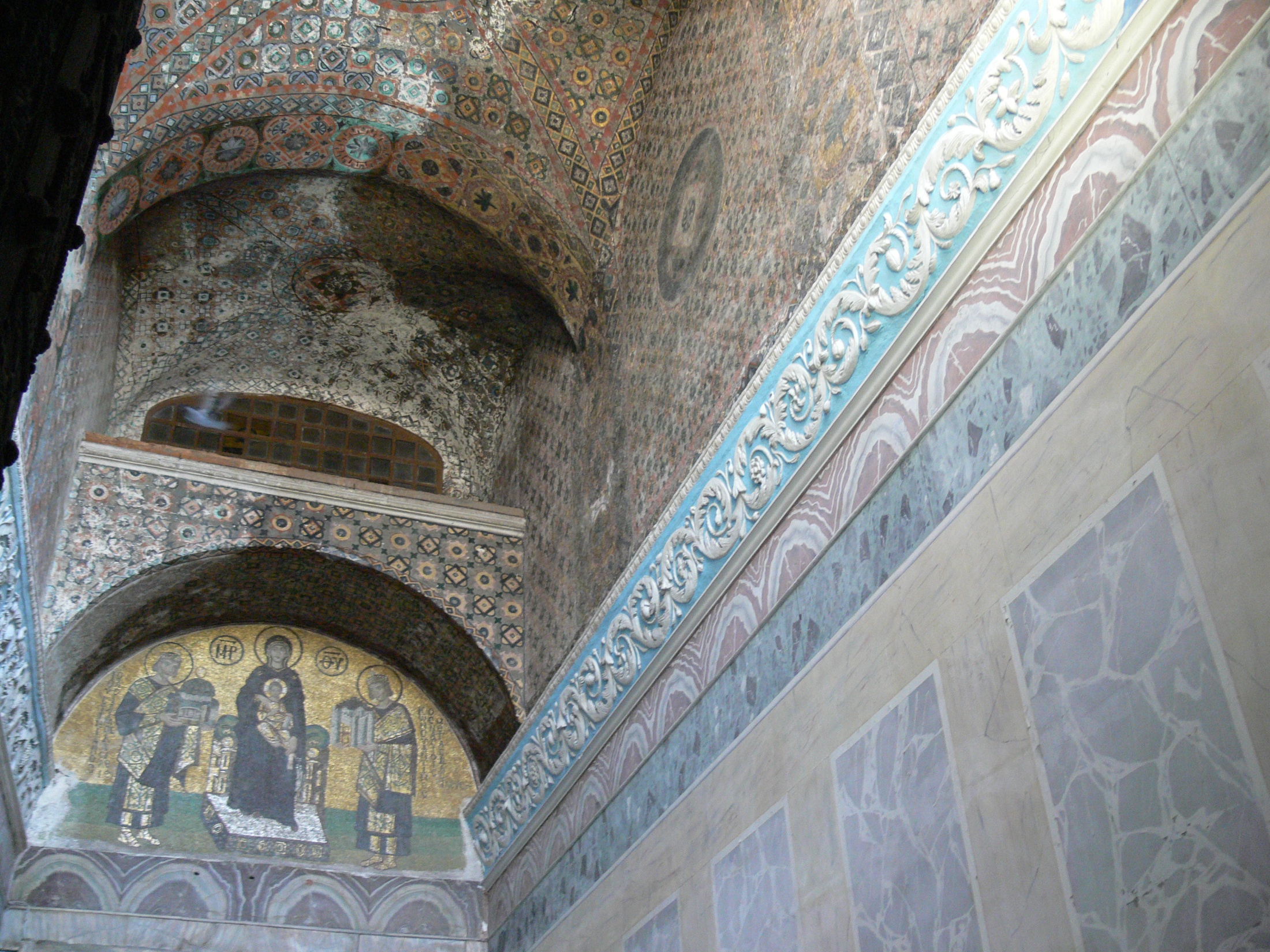 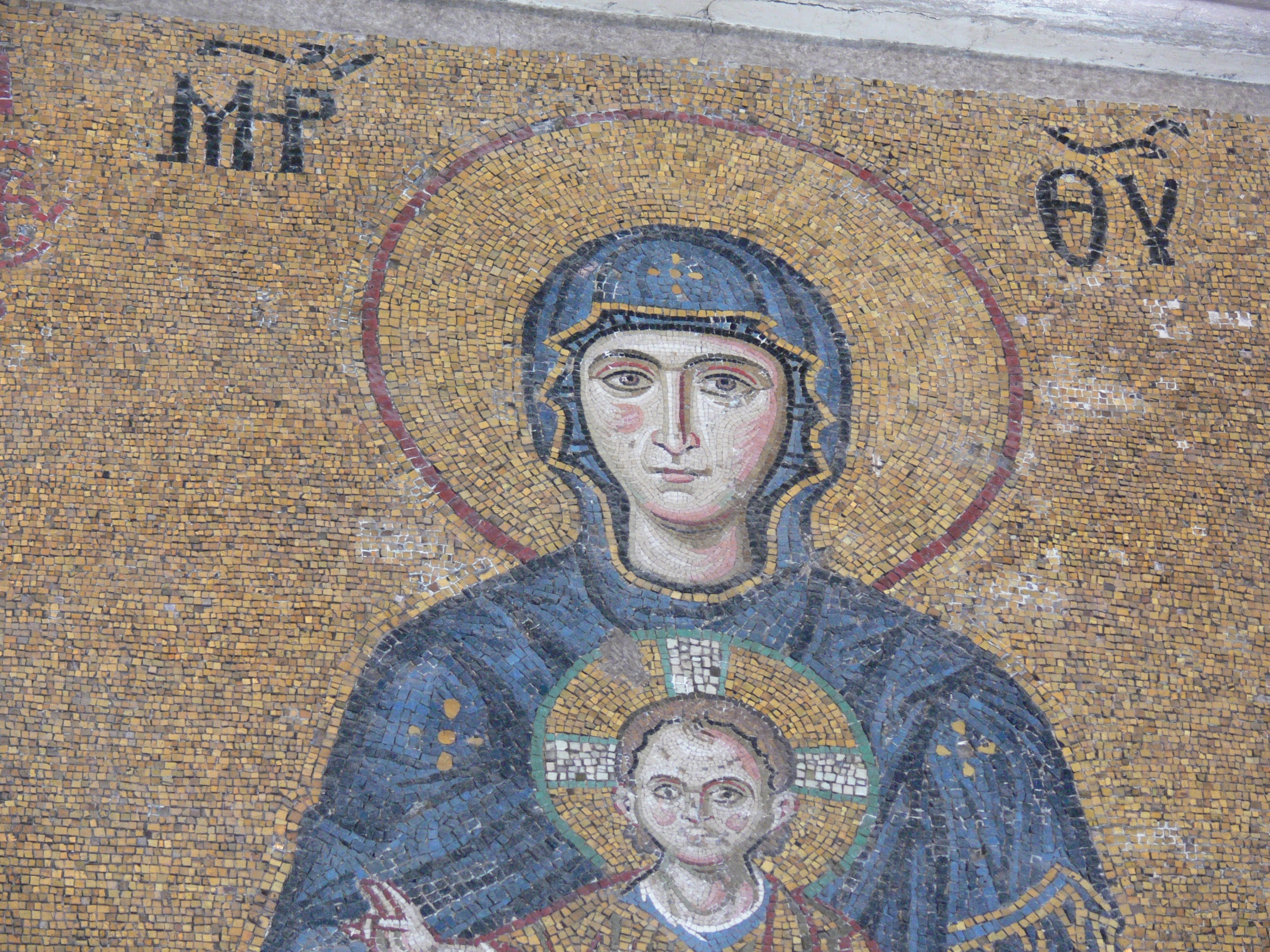 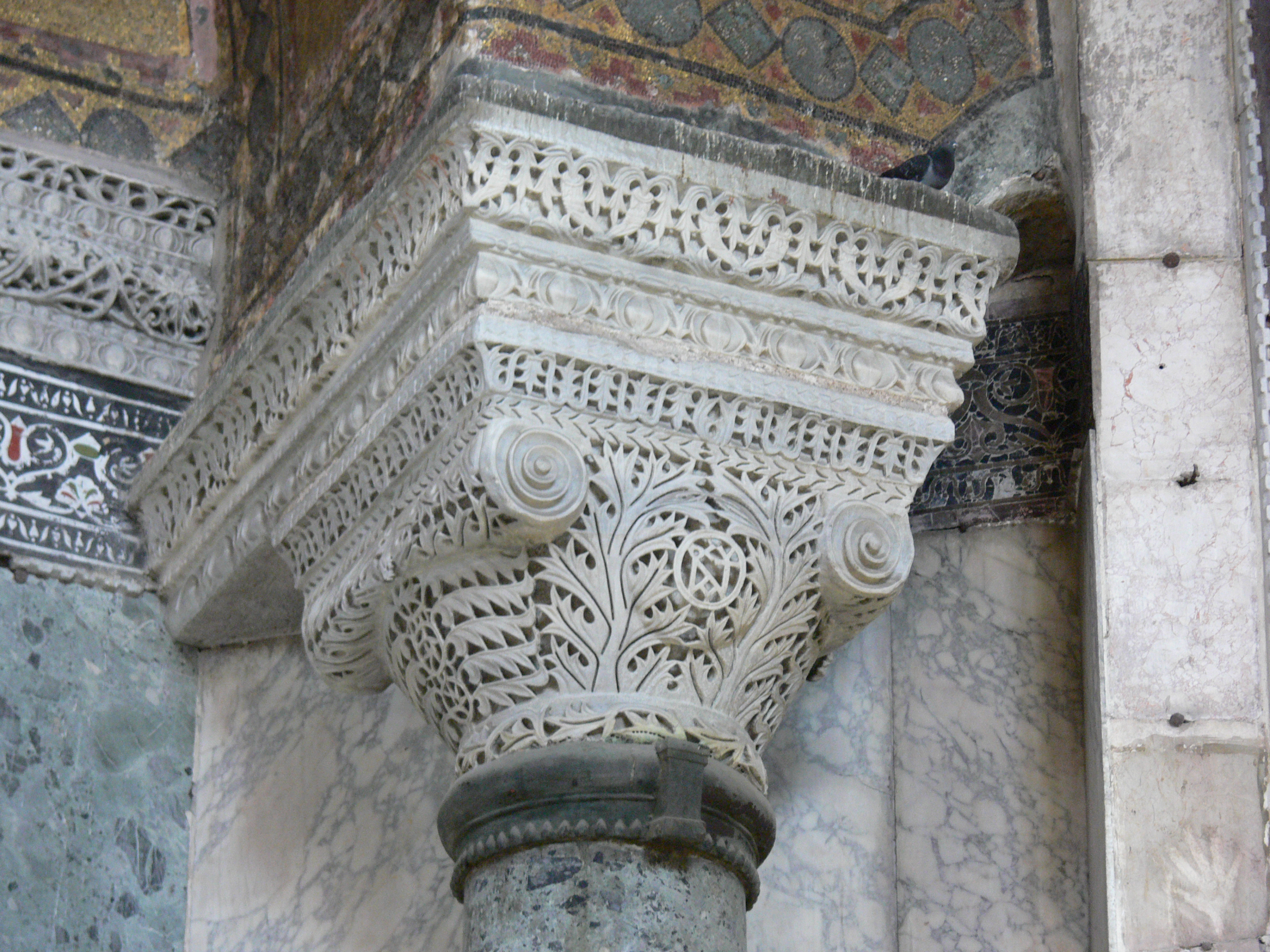 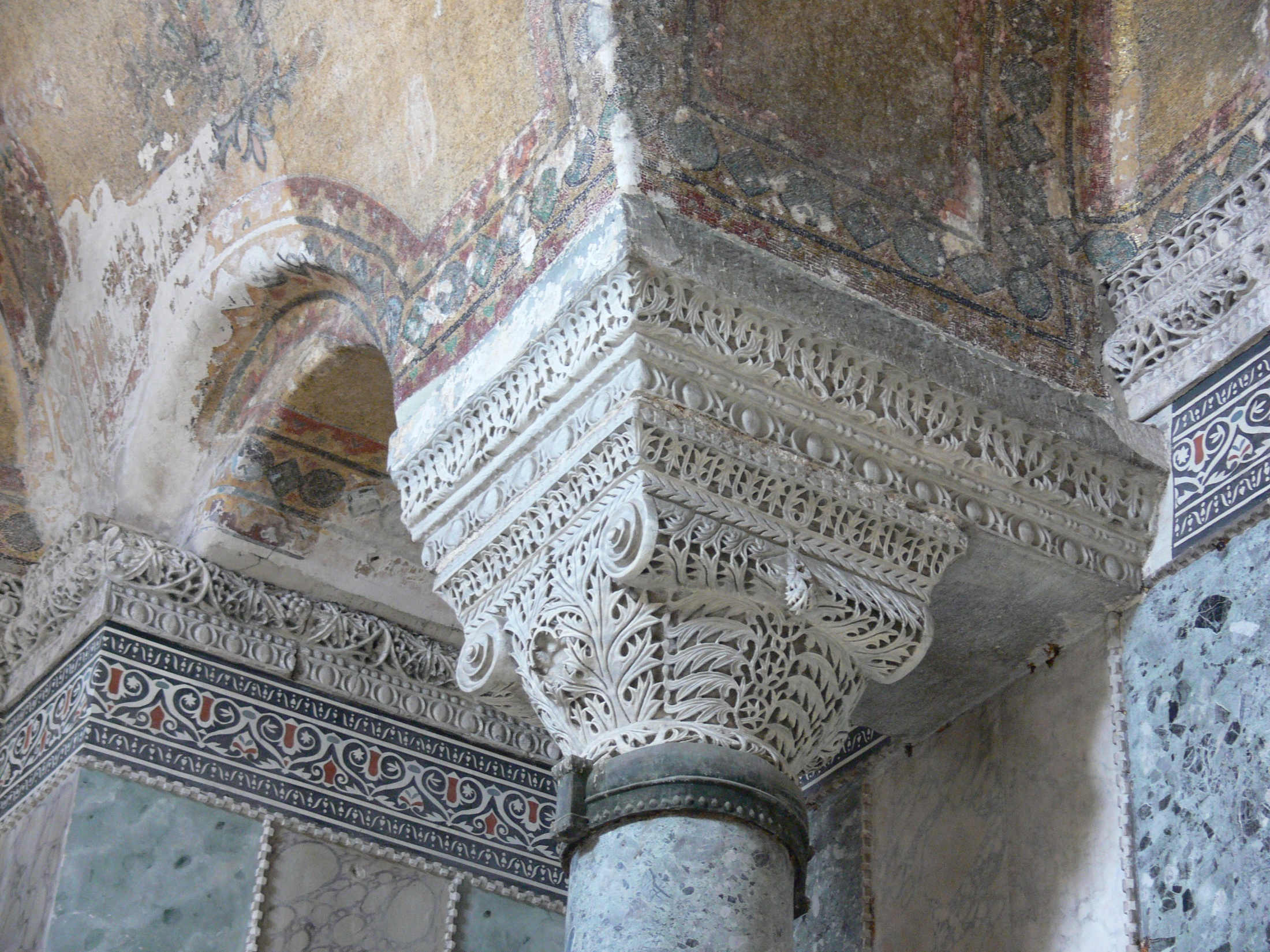 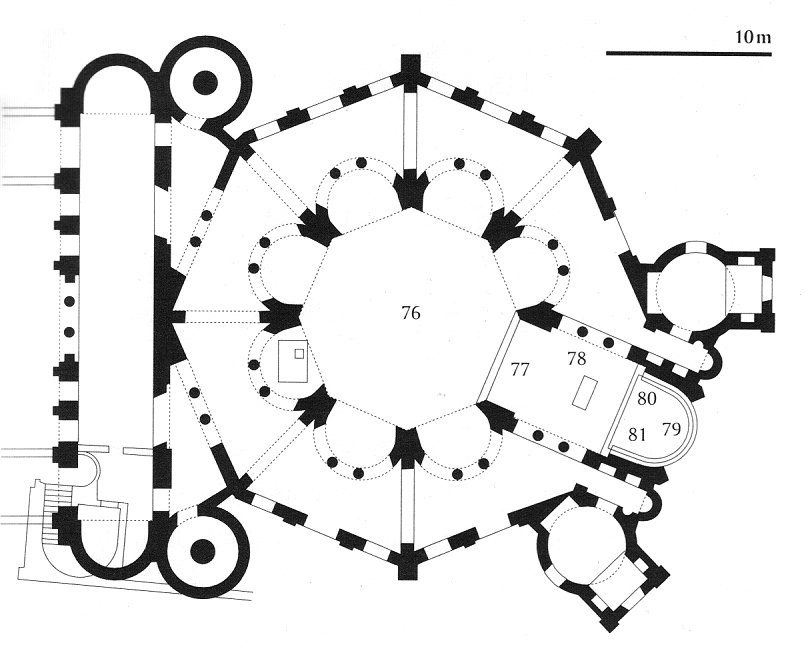 San Vital. Rávena
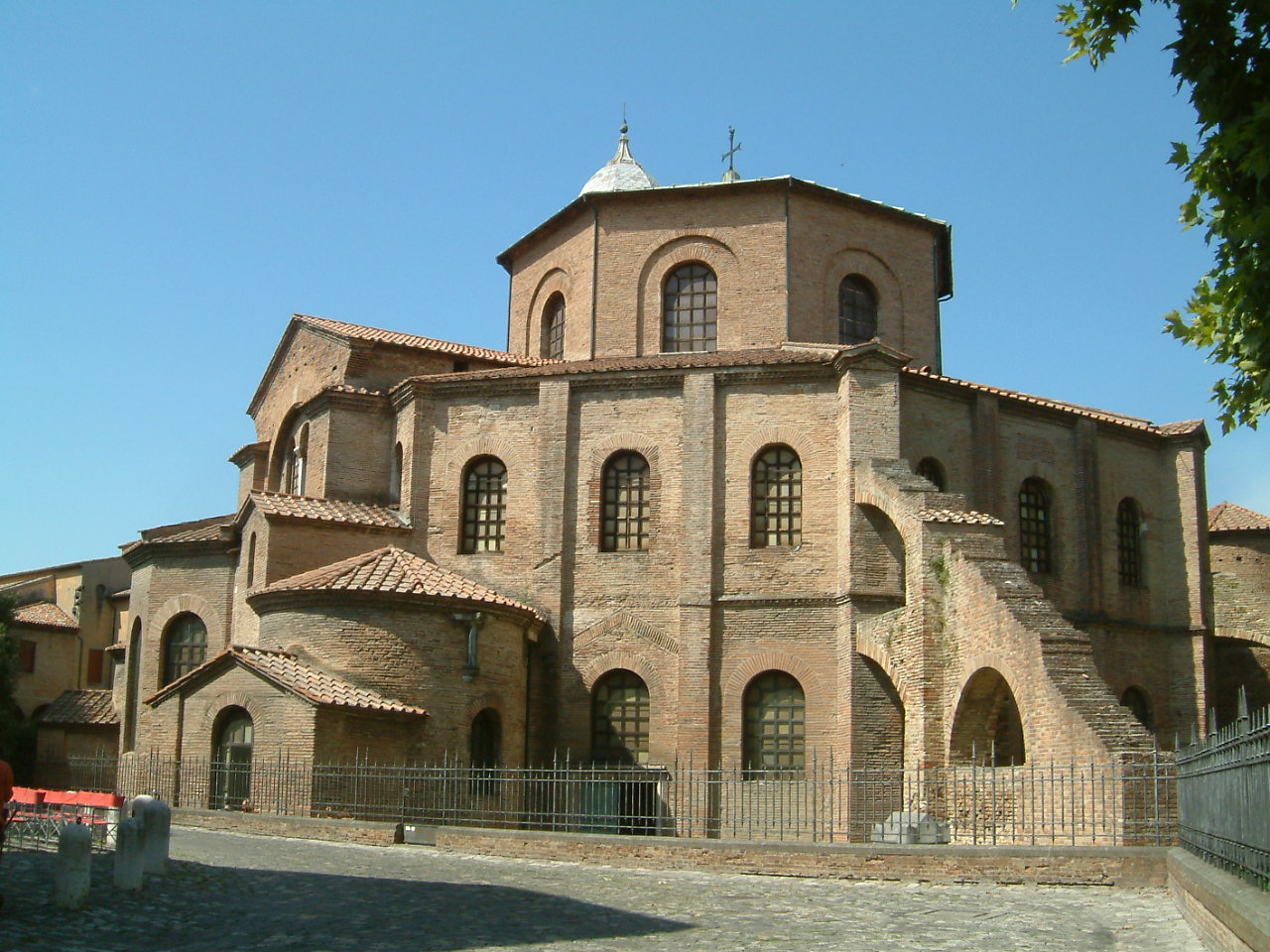 San Vital. Rávena
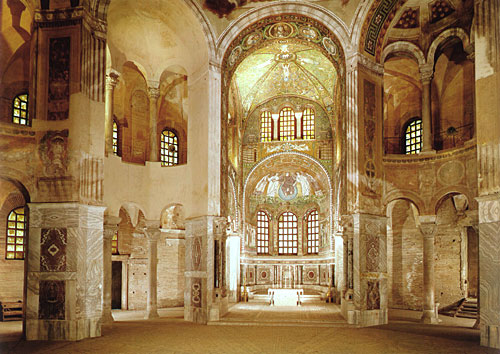 San Vital. Rávena
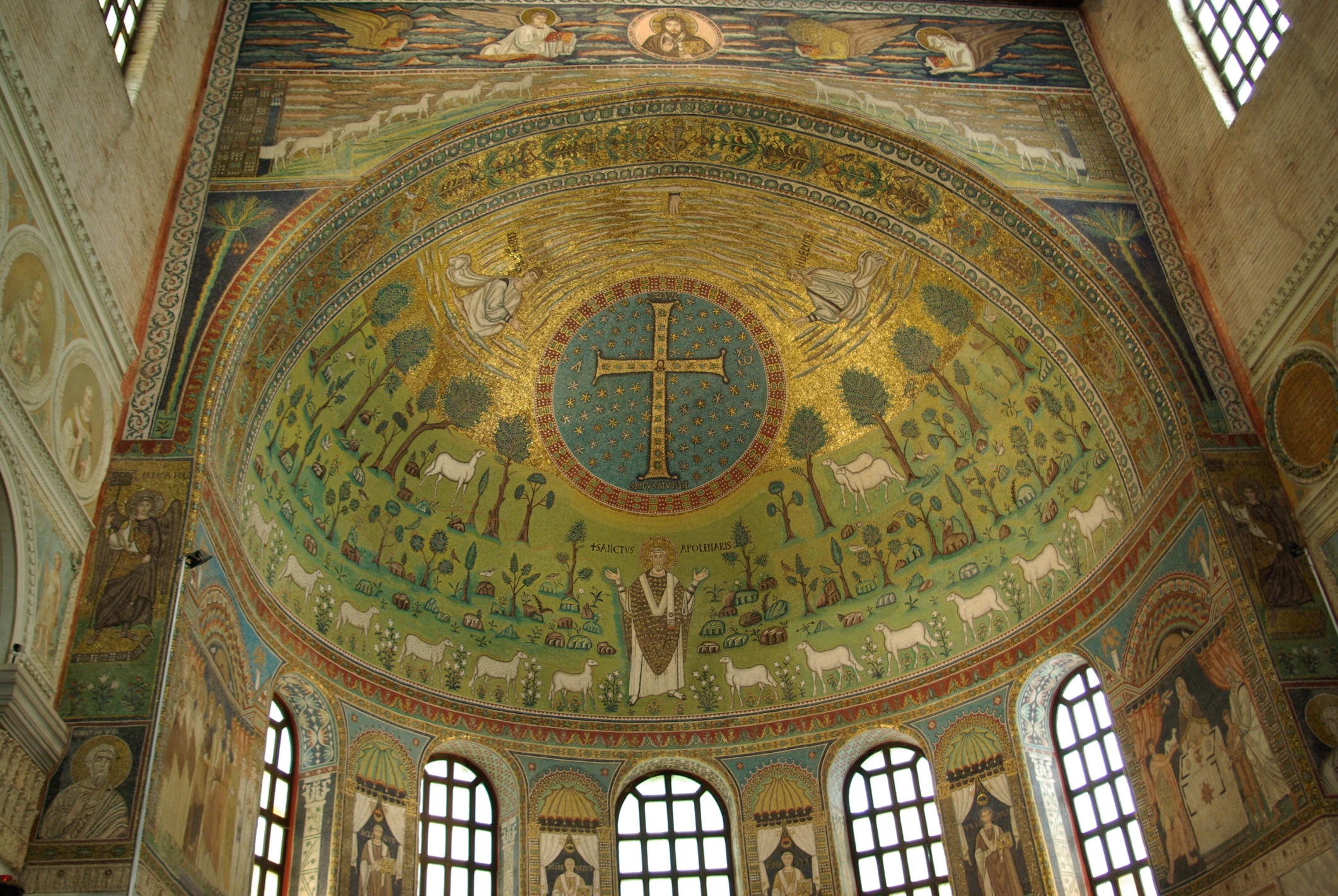 San Apolinar in Classe. Detalle ábside
ARTES FIGURATIVAS
 Características:
 Riqueza, colorido, luminosidad. Simboliza poder y esplendor del I.B.
 Imágenes estilizadas, hieráticas, más idealistas que naturalistas.
 Mosaicos. Opus tesellatum. Teselas esmaltadas
 Temática religiosa. Ceremonias cortesanas. (Paralelismo entre lo religioso y lo civil).
ICONOGRAFÍA: 
Pantocrátor: figura de Dios Padre con el libro de la vida en actitud de bendición sentado sobre una elipse que representa la orbe celeste.
Virgen Theotokos: Representación de la Virgen María sentada en el trono celestial con el niño en su regazo.
Déesis: Representación de Dios Padre en el modo Pantocrator junto a la virgen María y San Juan
 Obras más representativas:
 San Vital: Ábside, Justiniano y Teodora
 San Apolinar in Classe: ábside
 San Apolinar Nuevo: temas de la ciudad y la Epifanía
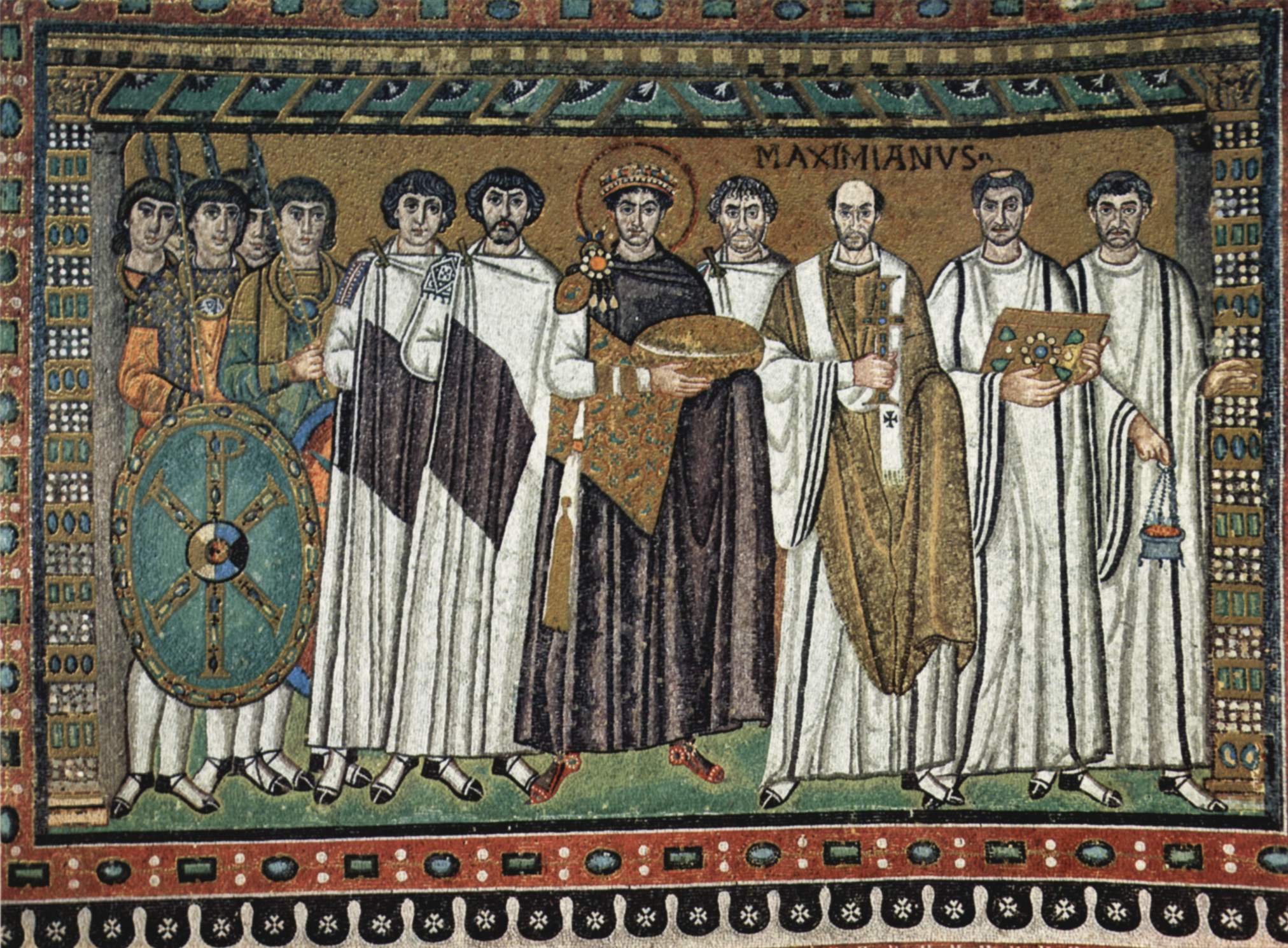 Mosaico de Justiniano. San Vital
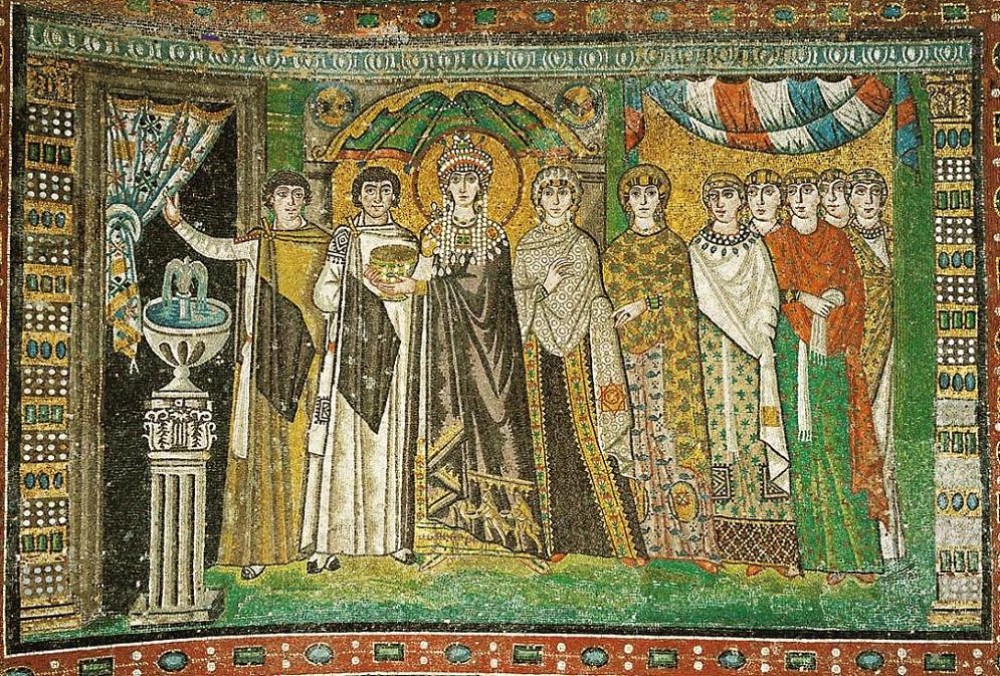 Mosaico de Teodora. San Vital
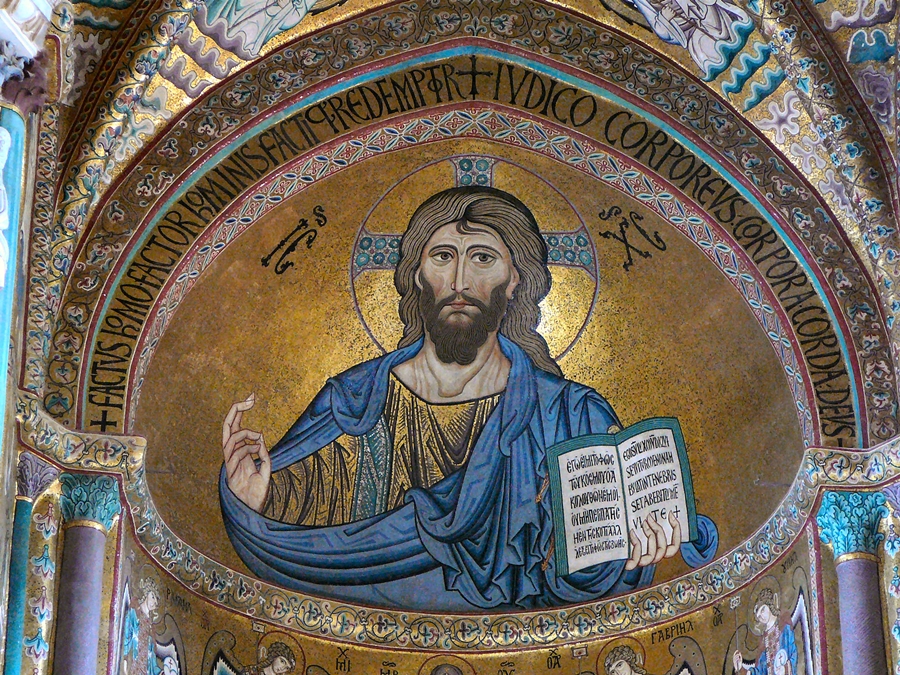 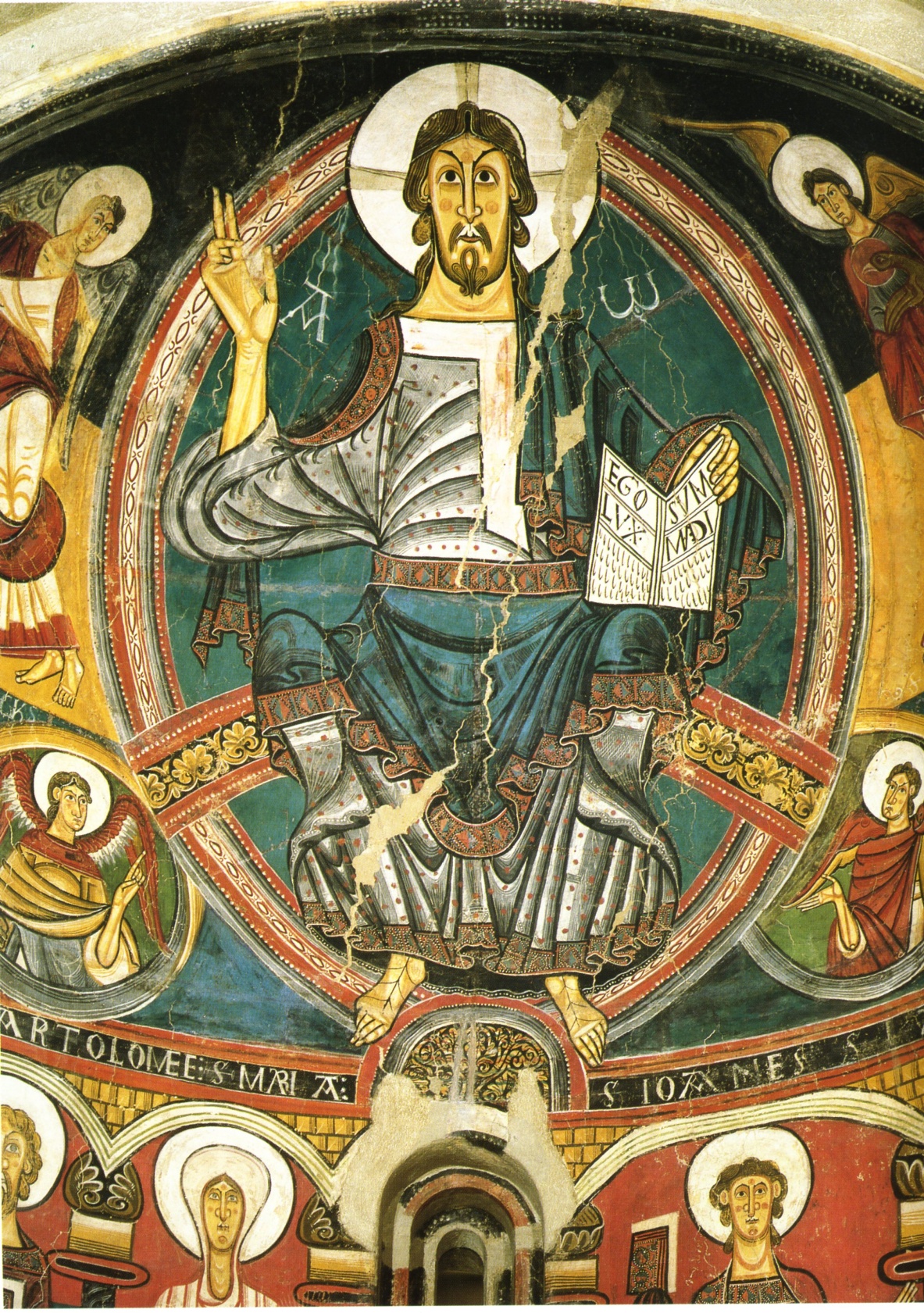 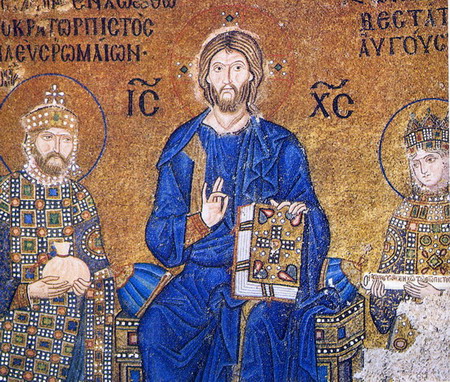 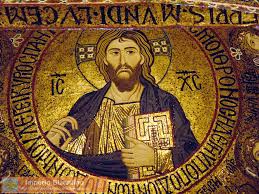 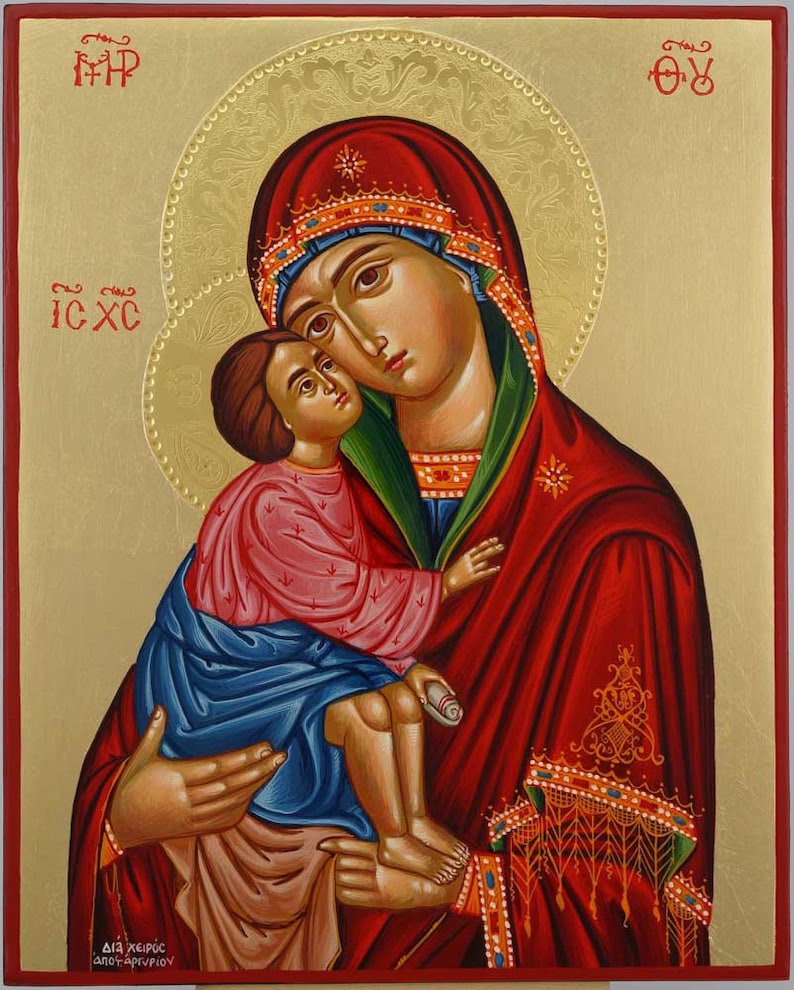 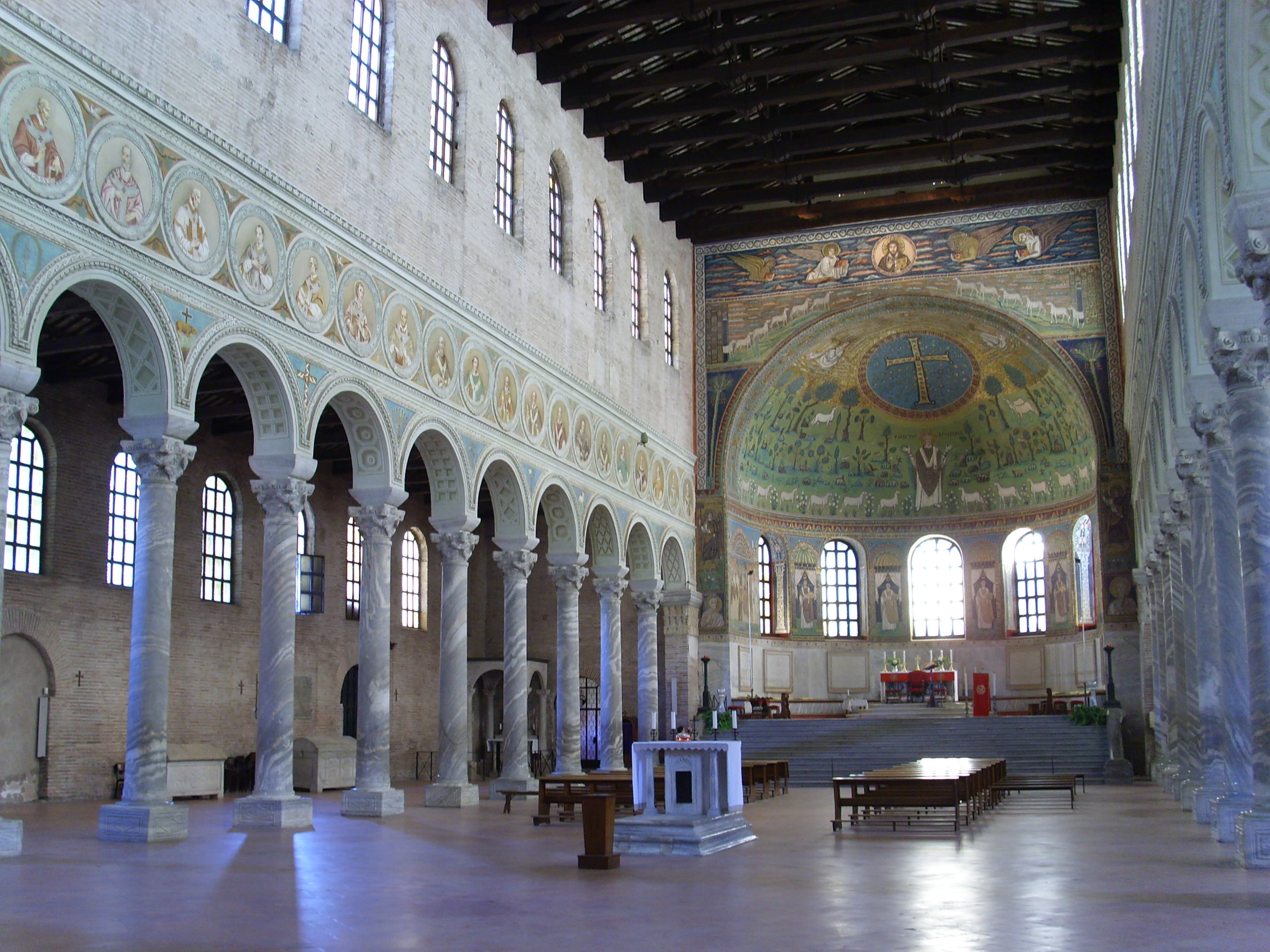 San Apolinar in Classe. Rávena
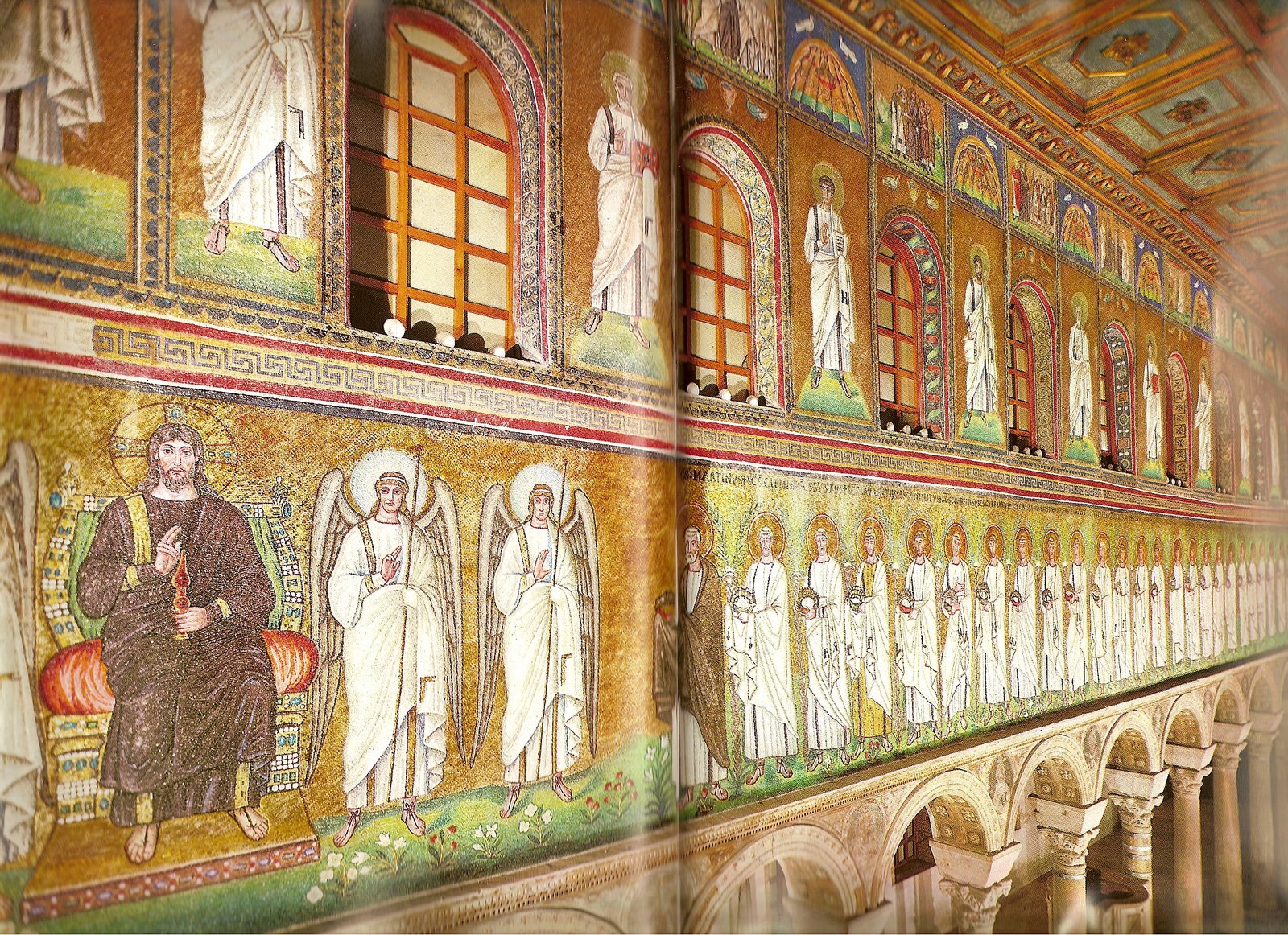 San Apolinar Nuevo
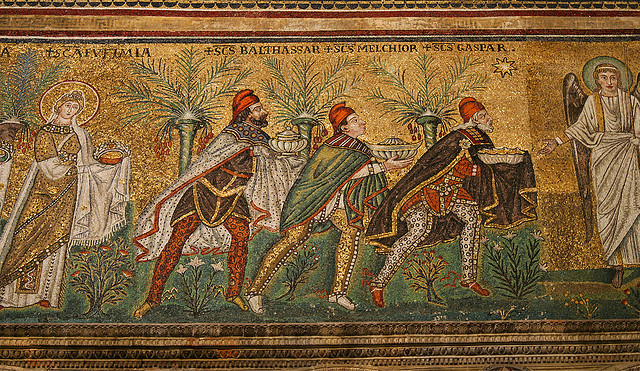 San Apolinar Nuevo. Detalle mosaicos
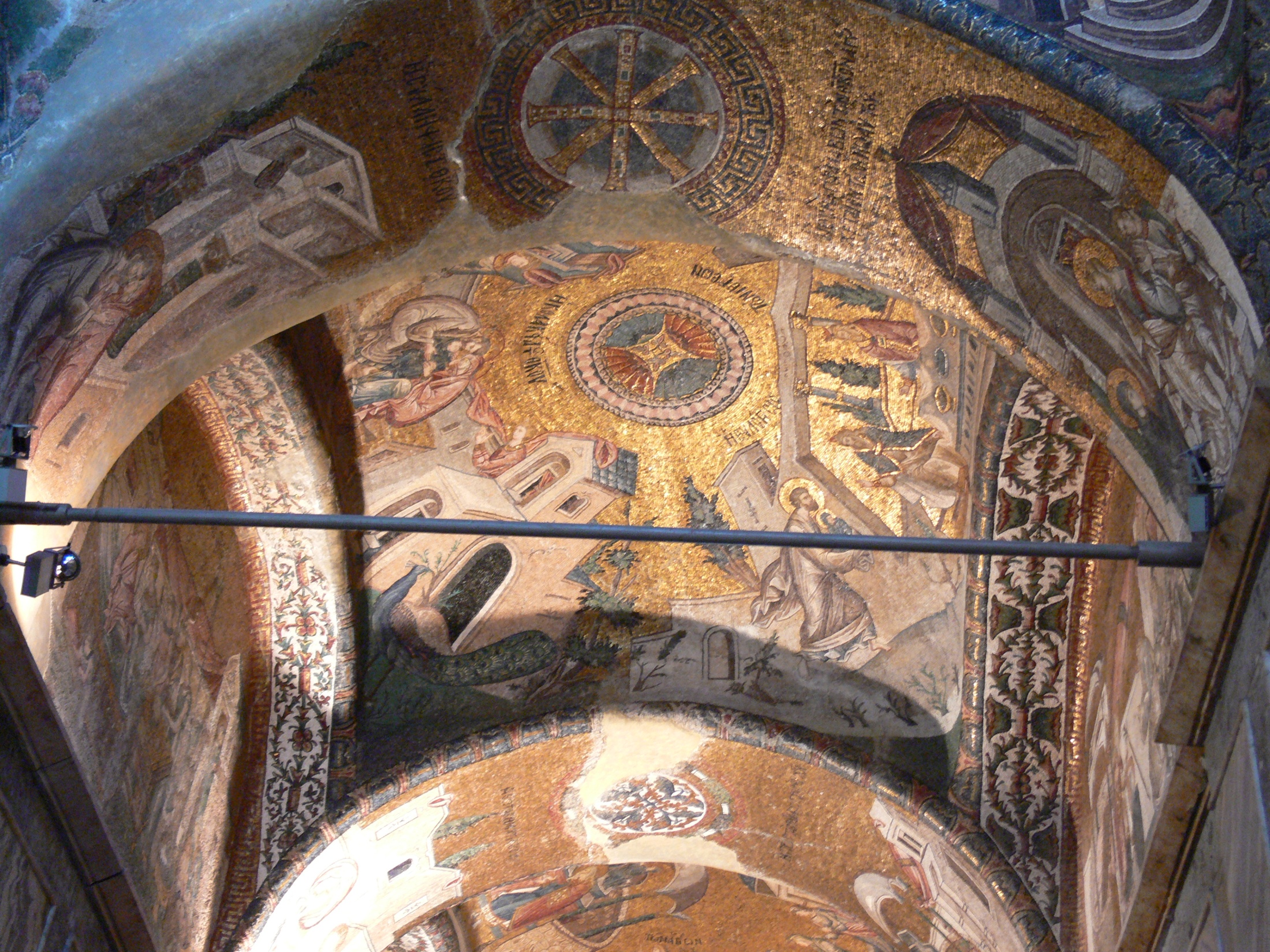 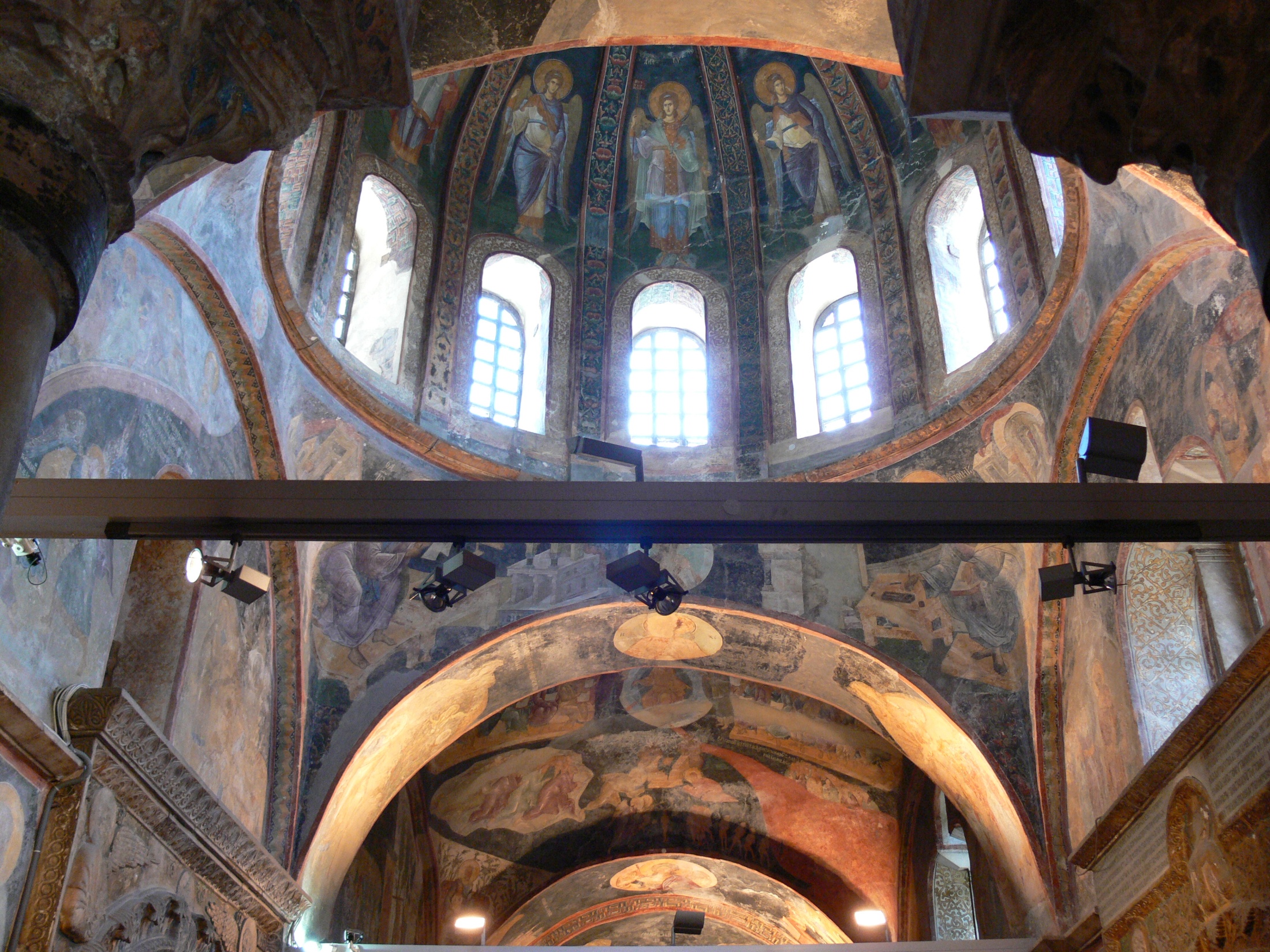